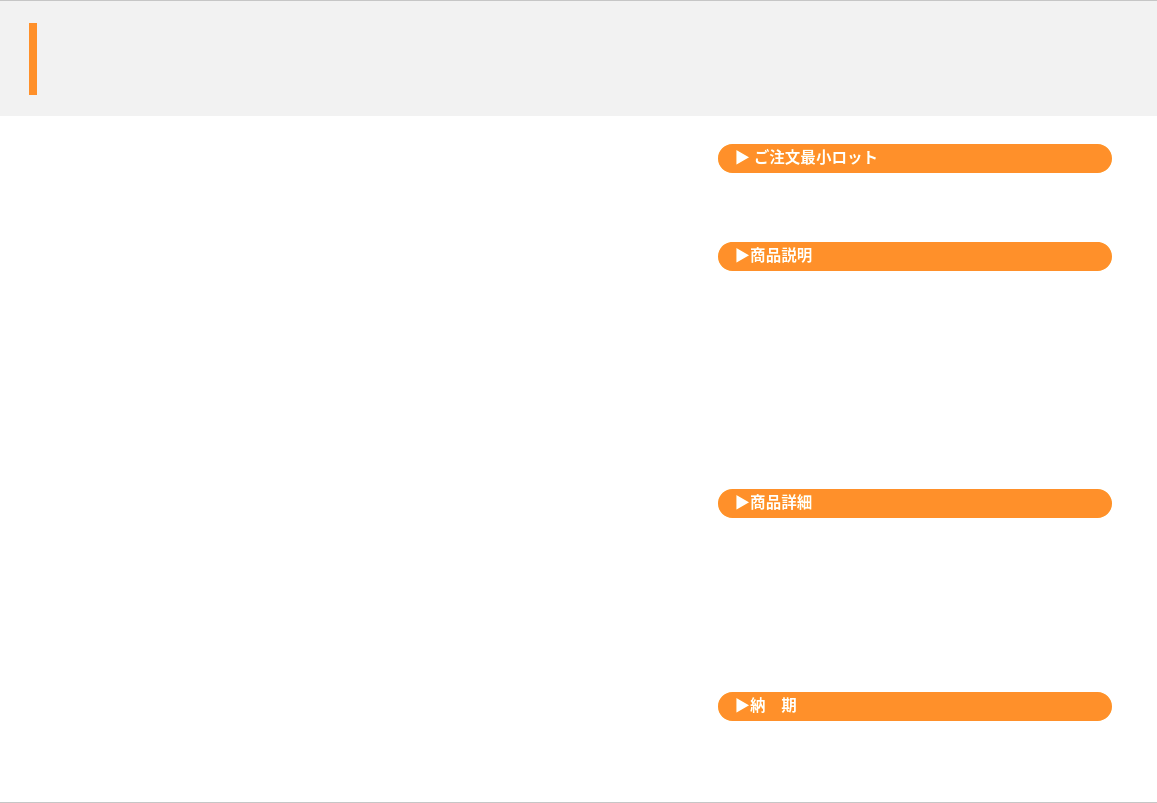 真空二重タンブラー
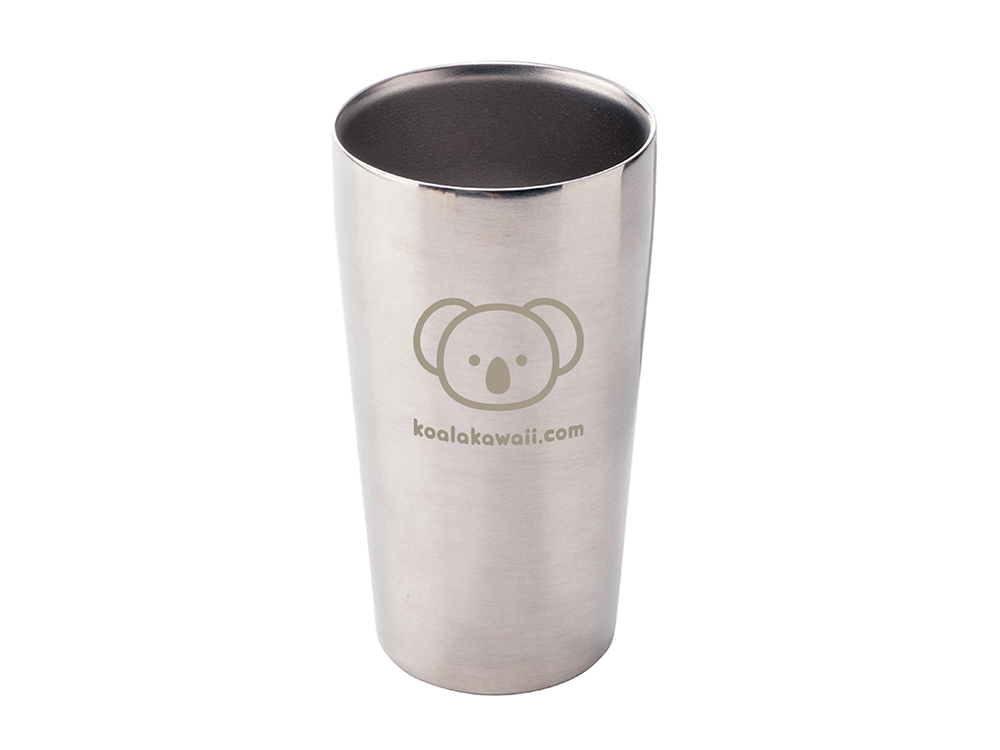 100個から
品　番　　org489
サイズ　　
材　質　　
印　刷　　
外　装
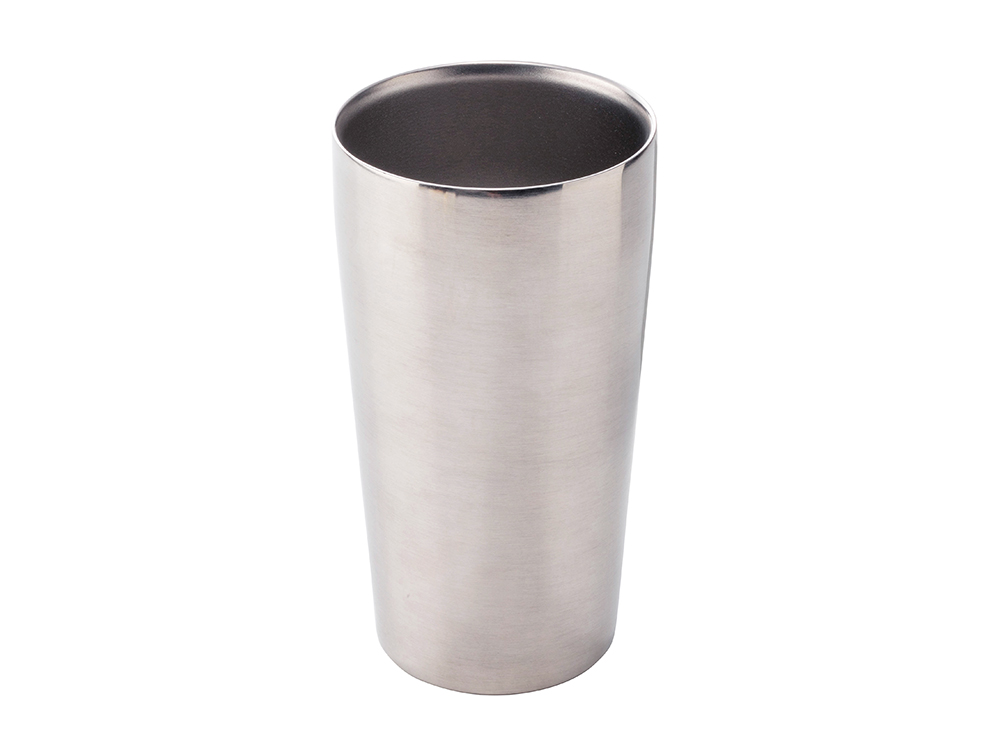 校了後約30日～